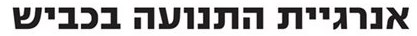 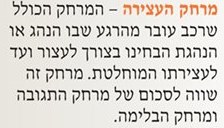 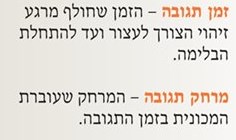 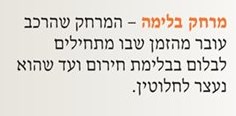 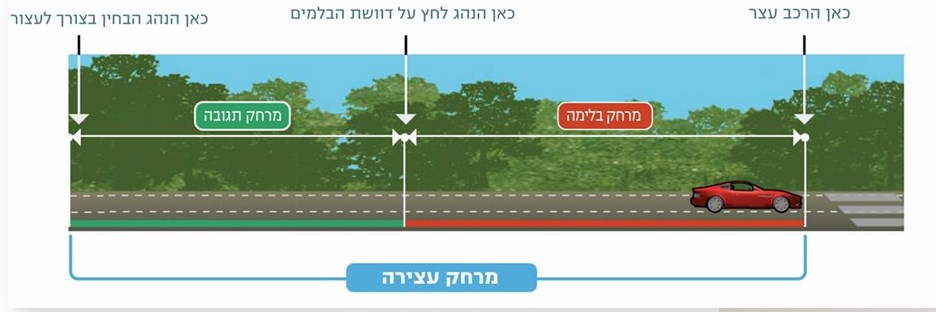 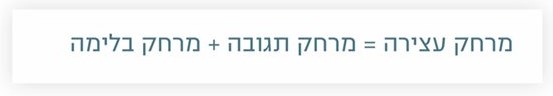 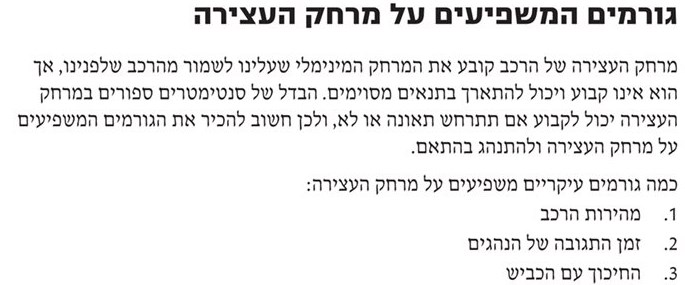 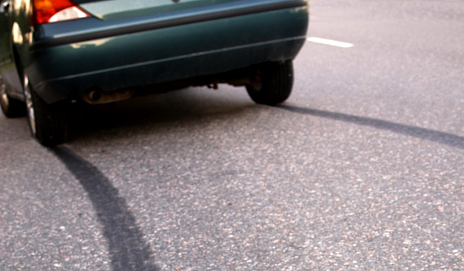 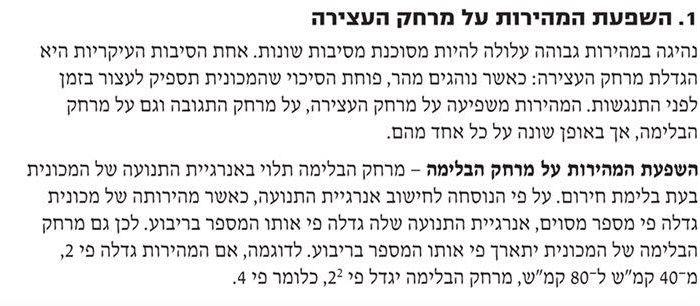 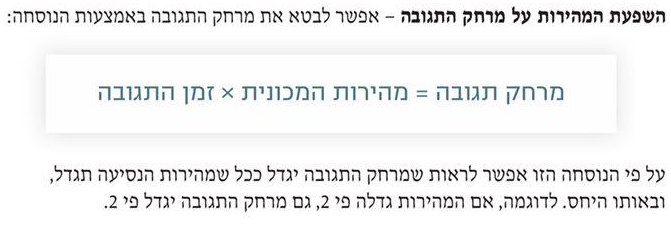 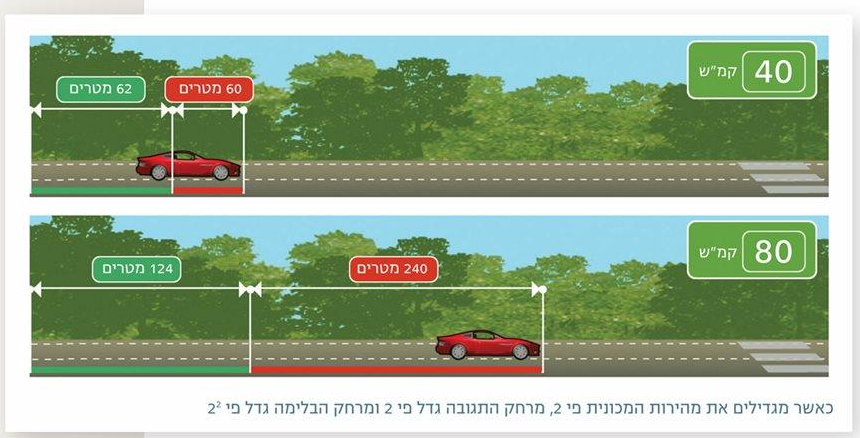 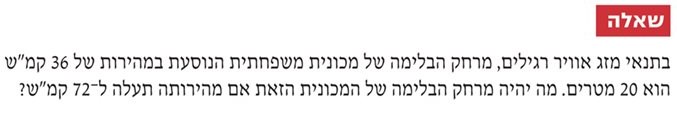 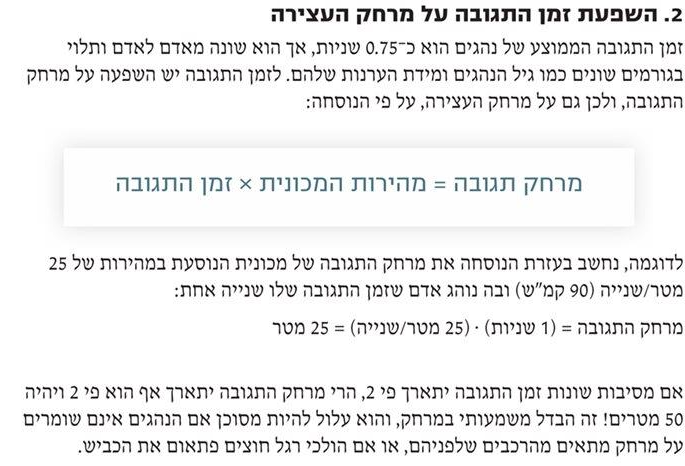 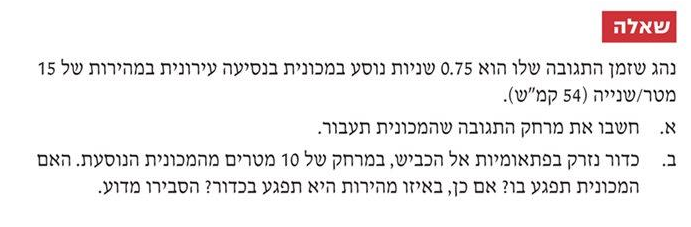 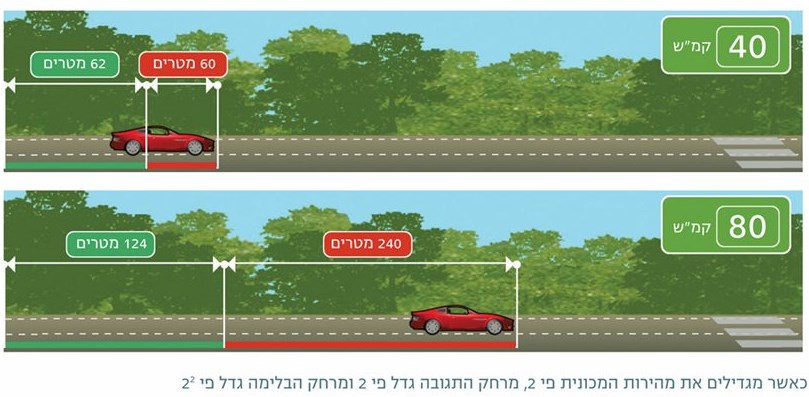 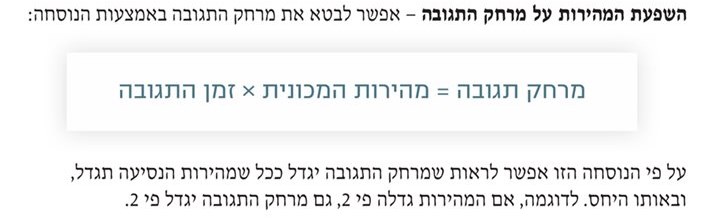 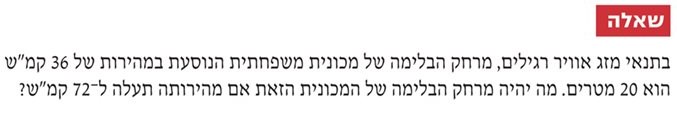 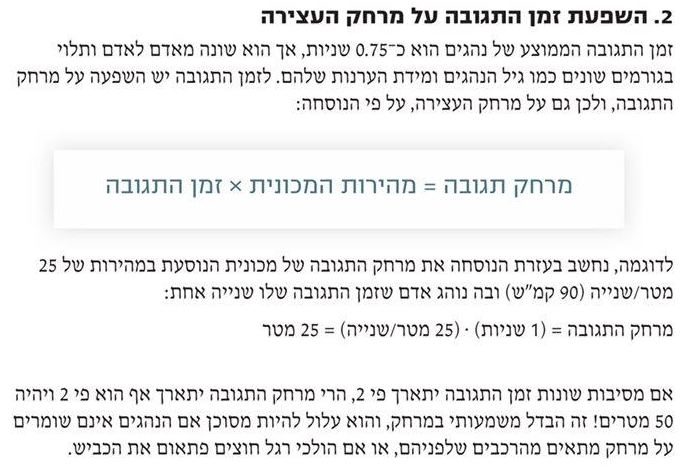 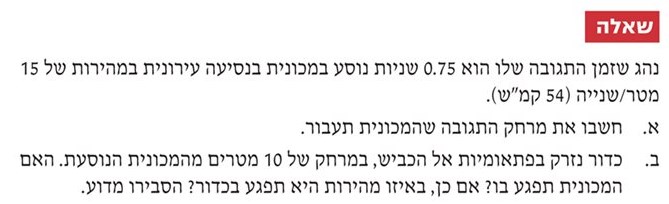 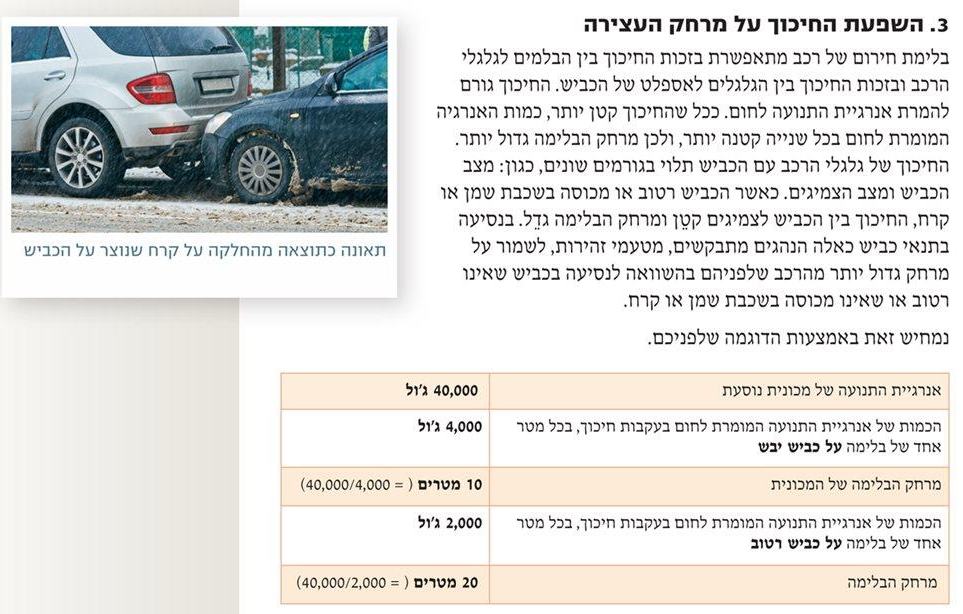 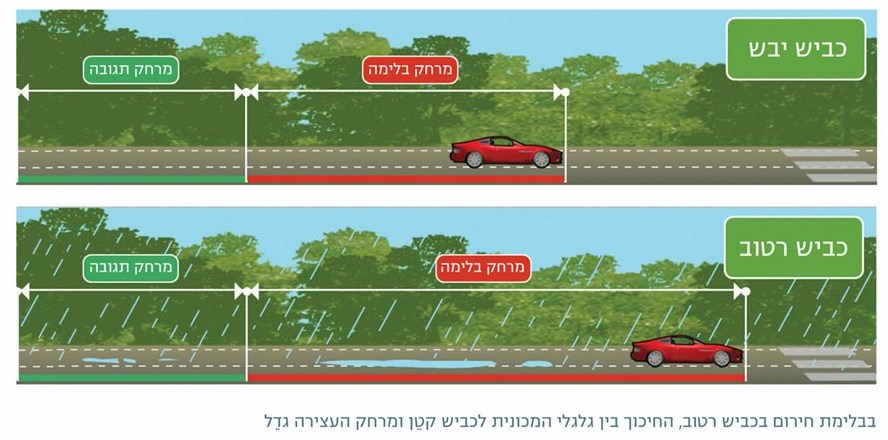 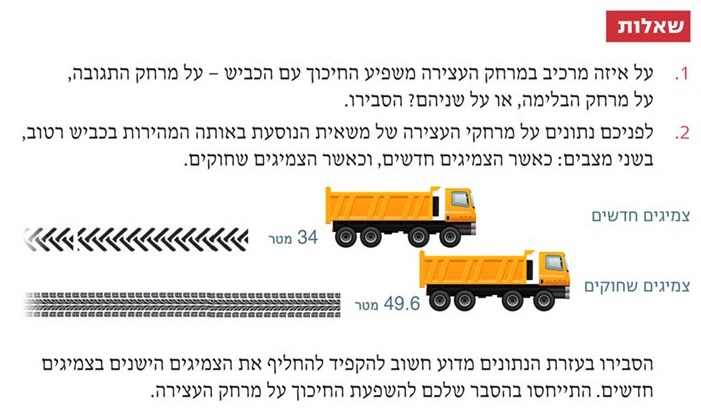 חקר?
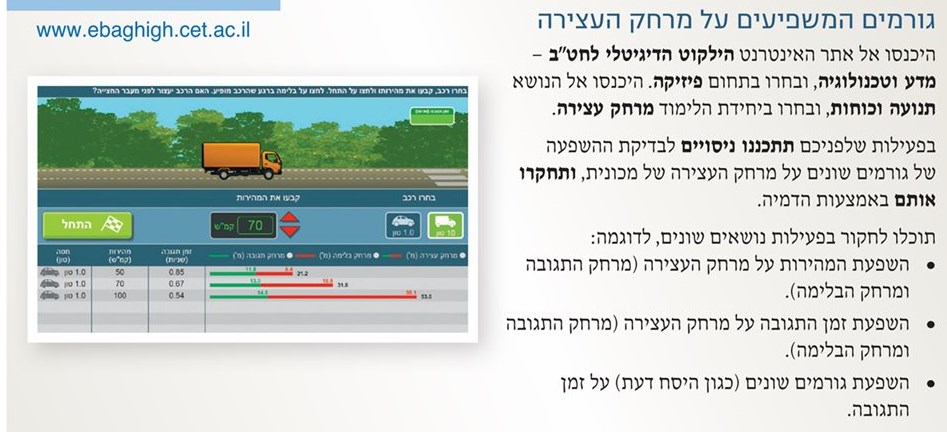 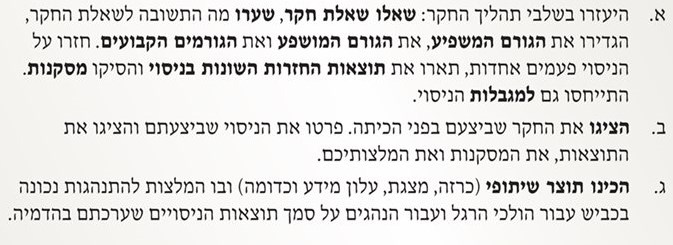 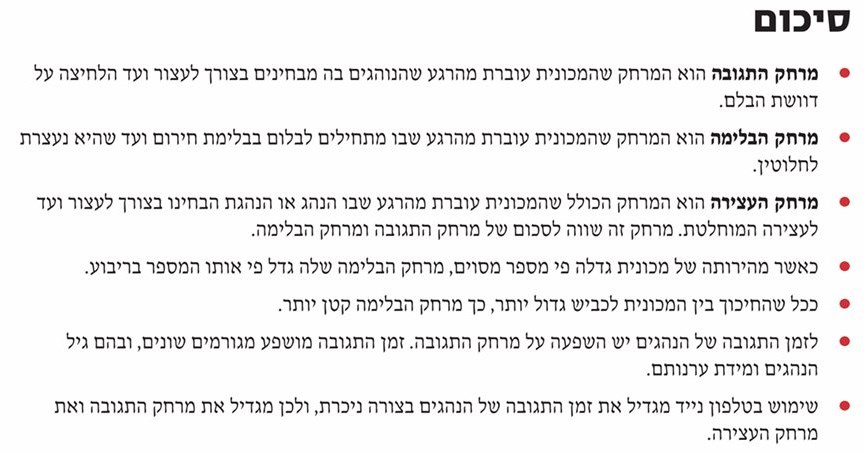 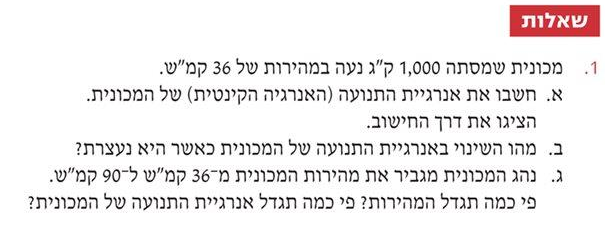 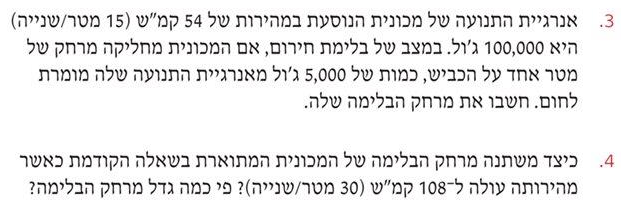 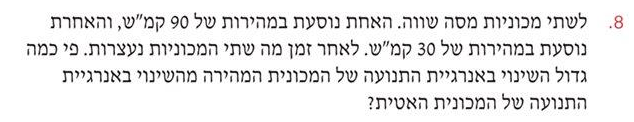 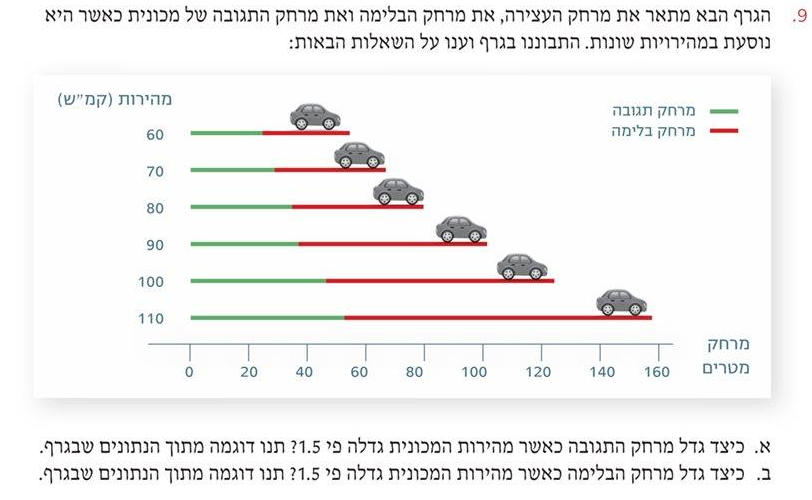